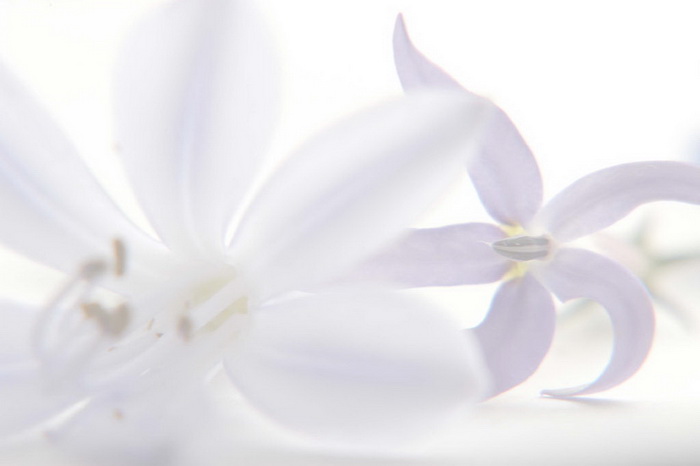 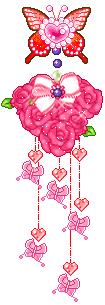 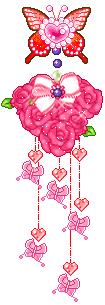 TRƯỜNG MẦM NON KIM LAN
Đề tài: Đi trong đường hẹp
BÀI TẬP PHÁT TRIỂN CHUNG
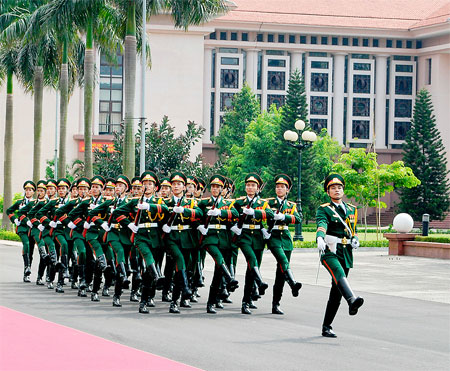 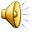 VĐCB: ĐI TRONG ĐƯỜNG HẸP
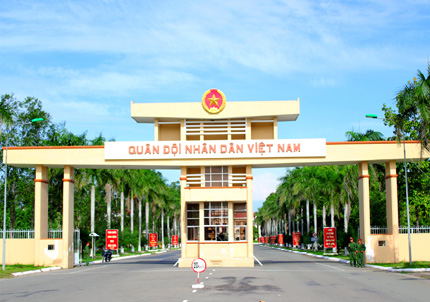 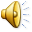 TRÒ CHƠI
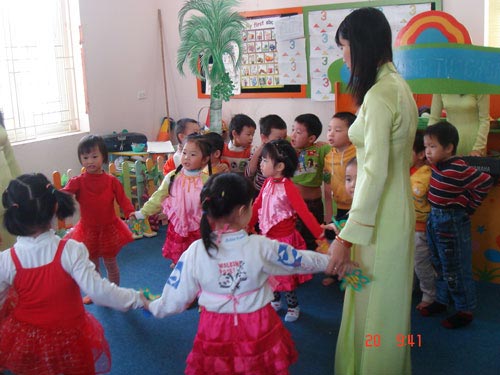 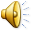 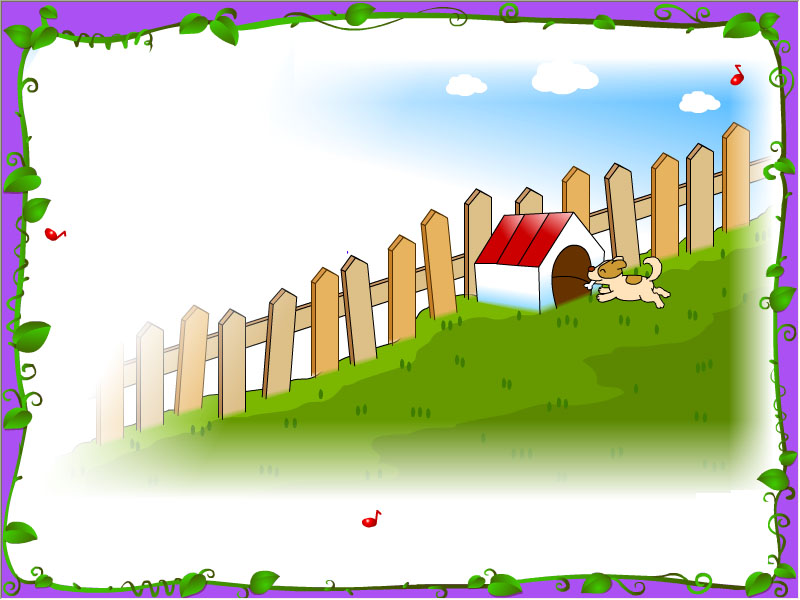 Giê häc ®Õn ®©y lµ kÕt thóc
Chóc c¸c con lu«n ch¨m ngoan häc giái